Vad händer i Funktionsrätt Uppsala?
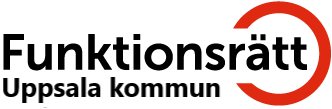 ”ge människor med funktionsnedsättning full delaktighet och jämlikhet på samhällets alla områden”
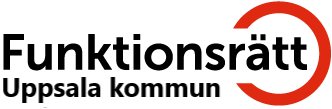 Enkät om tillgänglighet
Om centrum:
”Jag går inte på gågatan. Det är för rörigt och stressigt.”

”Jag avskyr gåfartsområdet,  blir stressad av alla trafikanter och trottoarkanter.”

”Använder aldrig Islandsbron. För mycket trafik.”
Generellt:
”Många trafikljus slår om för snabbt. Jag hinner inte över gatan.”

”Omöjligt att ta sig fram överallt där dom byggt ut caféerna på trottoarerna.”

”Dörrar och hissdörrar på kommunhuset vid stationen stängs för snabbt. Man kan hanma i kläm.”
Michael Jestin, ombudsman
Funktionsrätt Uppsala kommun
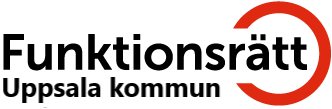 Studiecirkel: Lär dig söka insats via SoL och LSS
LSS grundläggande principer, även kallt LSS värdegrund uttrycks i §§ 5-7 LSS, står förklarade i propositionen. 
Deltagare delar med sig av erfarenheter.
Klagomål till IVO som gått igenom.
Vi har gått igenom IBIC (individens behov i centrum).
Ingen grund för personkretsbedömningen finns. Neuro-representant har lyft problematiken med degenerativa sjukdomar. Diskussion även kring gränslandet mellan personkrets 1 och 2 samt diagnoser som kan finnas i båda grupper.
Genomgång av kommunens Guide till dig med funktionsnedsättning? https://www.uppsala.se/contentassets/cb175c86b55f4e5f8651cae5f7e3105e/guide-funktionsnedsatta.pdf
Michael Jestin, ombudsman
Funktionsrätt Uppsala kommun